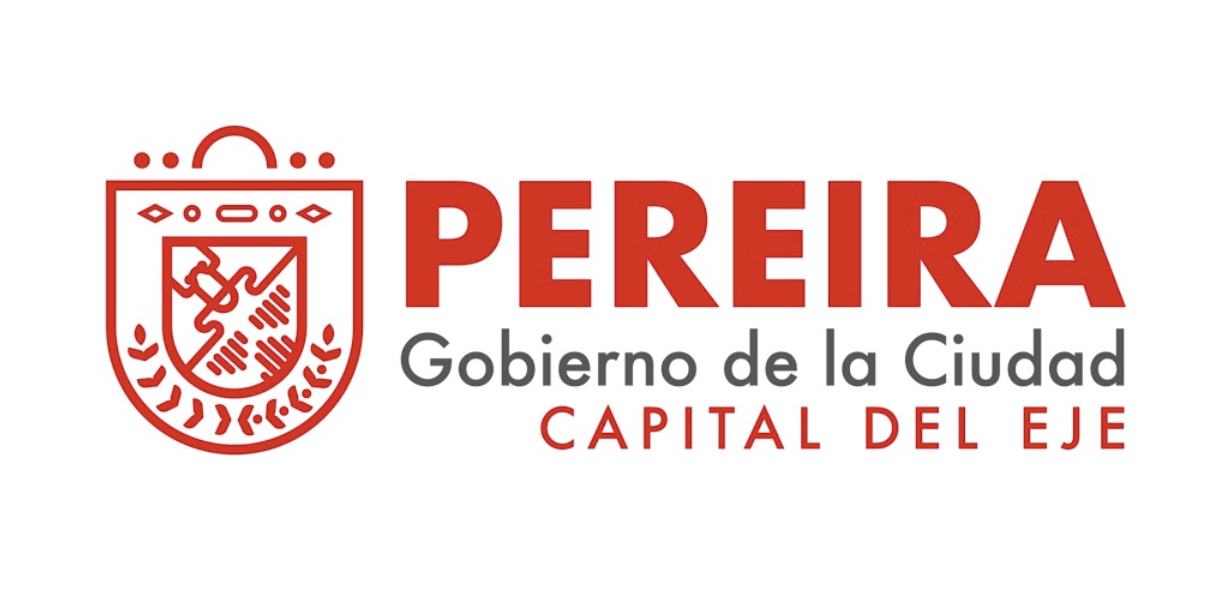 EQUIPO COVID-19 SECRETARÍA
GARANTIZAR LA NOTIFICACIÓN
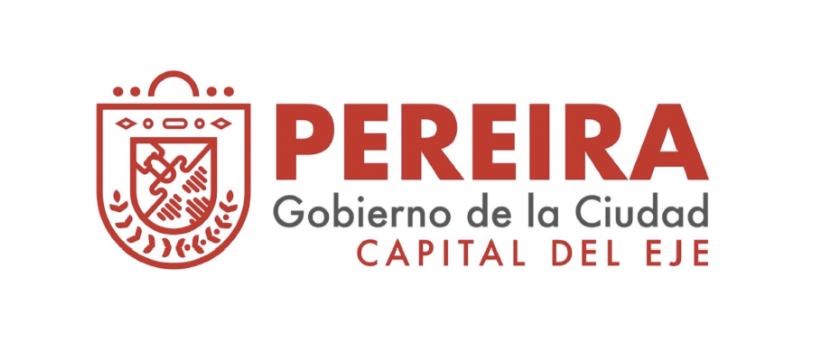 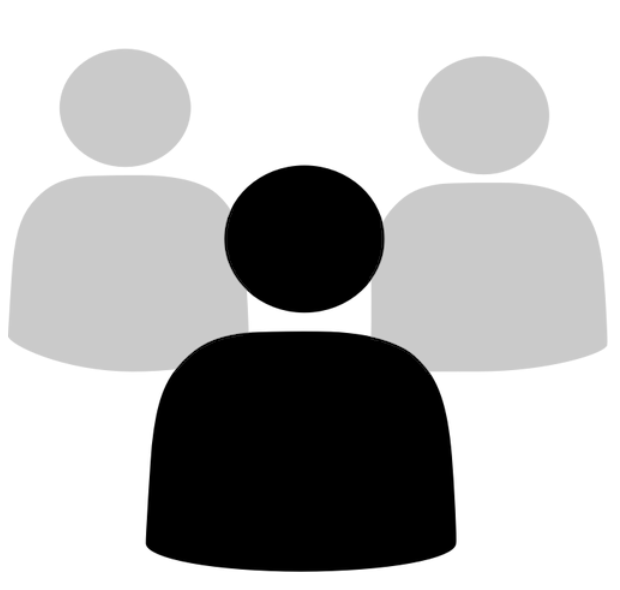 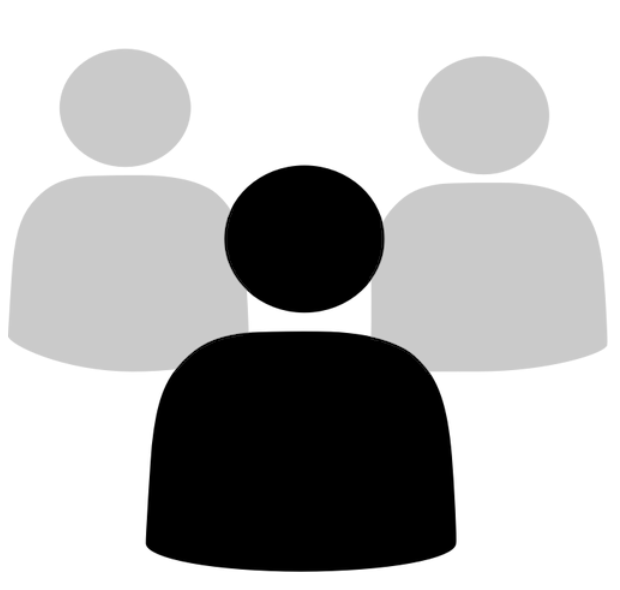 ADRES
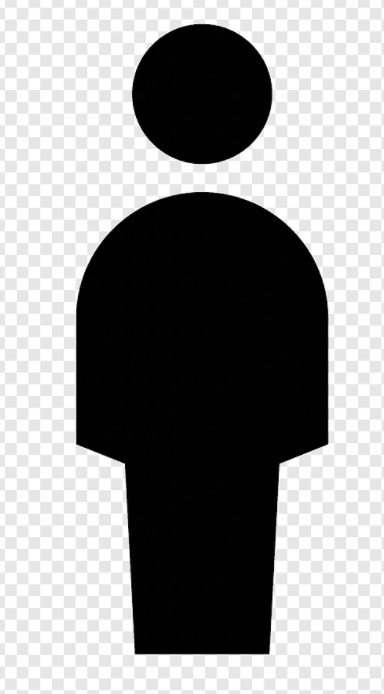 SINTOMÁTICO
ASINTOMÁTICO
SOLO LOS POSITIVOS
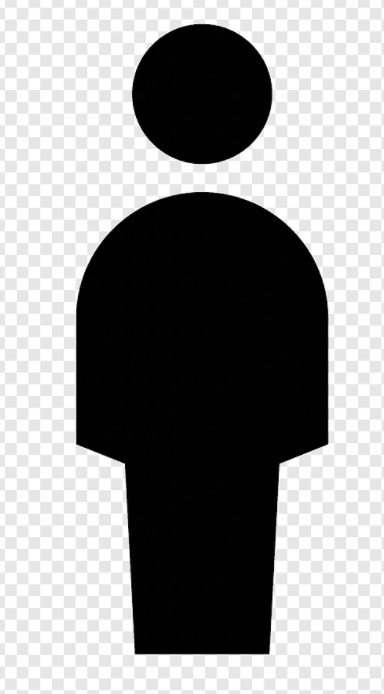 GARANTIZAR LA NOTIFICACIÓN
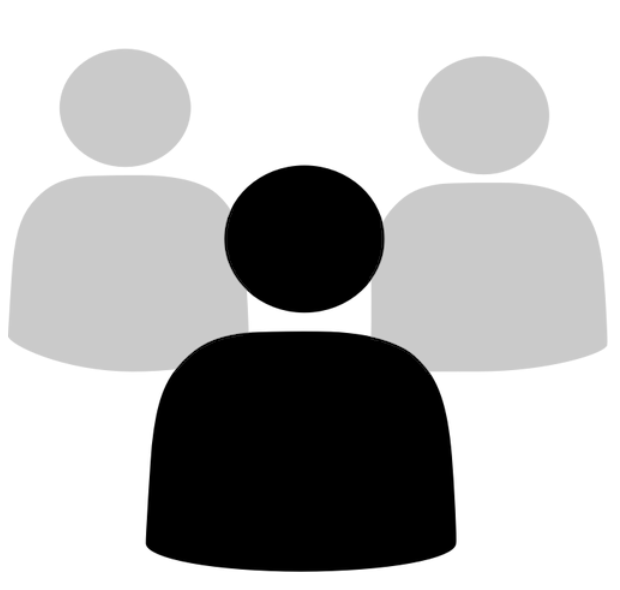 EAPB
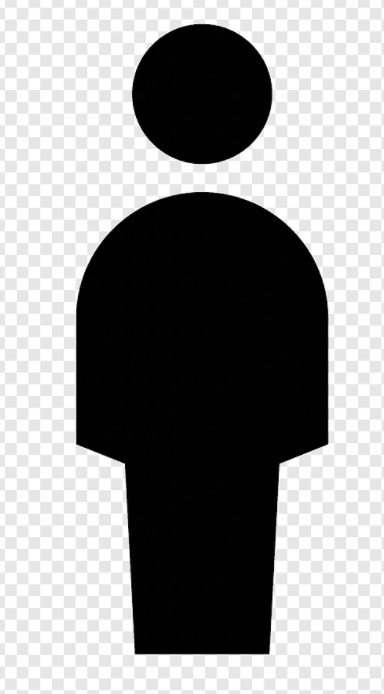 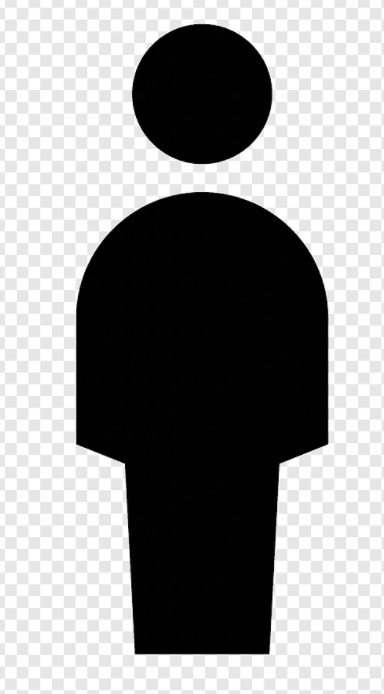 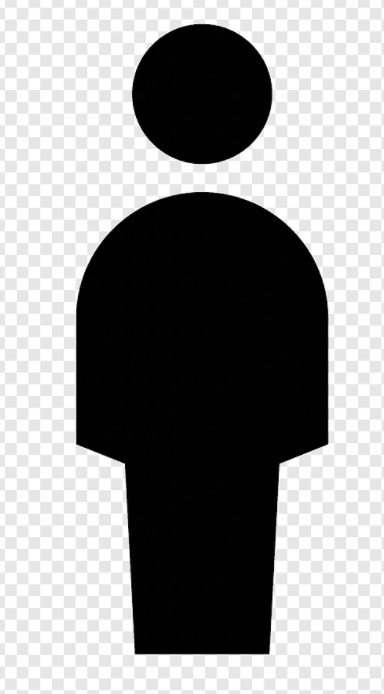 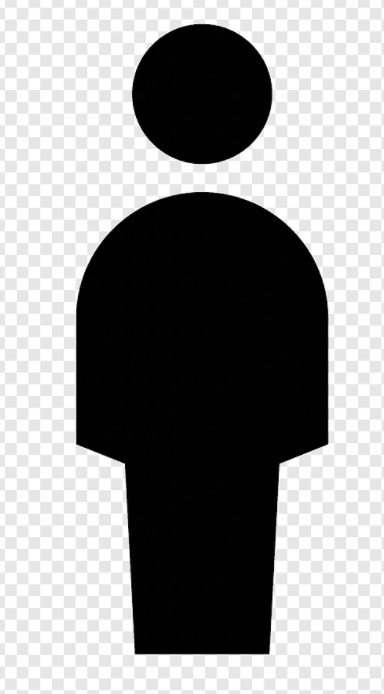 E.S.E
Ángeles
Bio Quality
H y L
IDIME
Humanizar
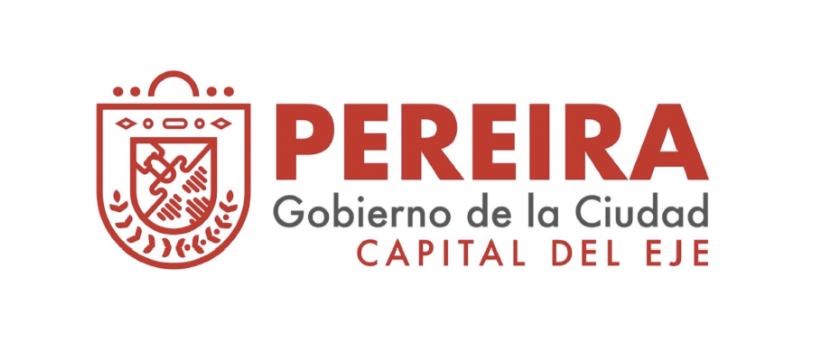 Positivo
Negativo
Salida
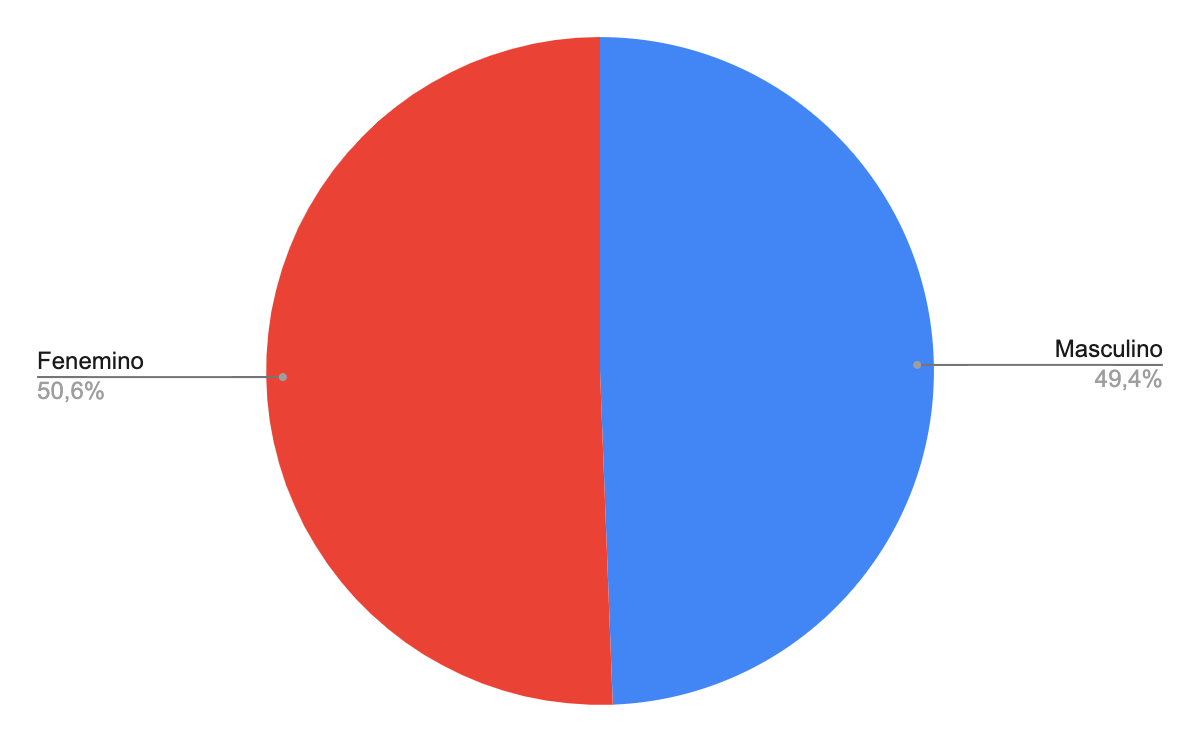 5100

Pruebas
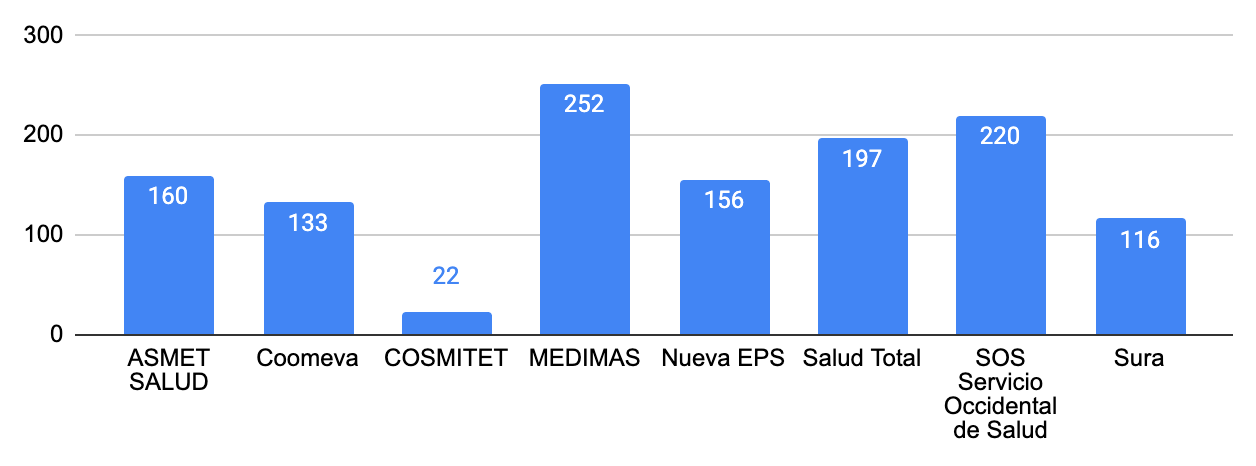 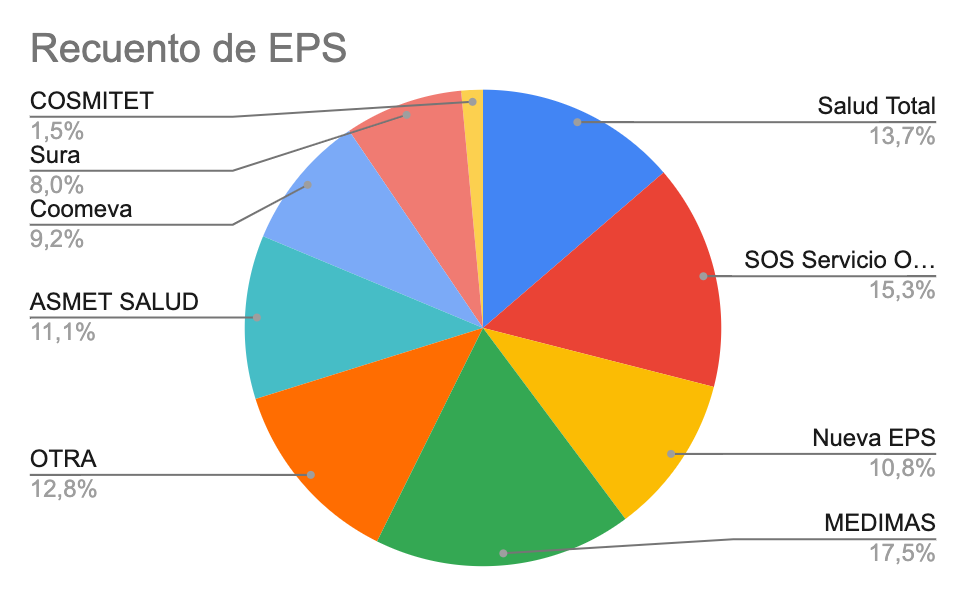 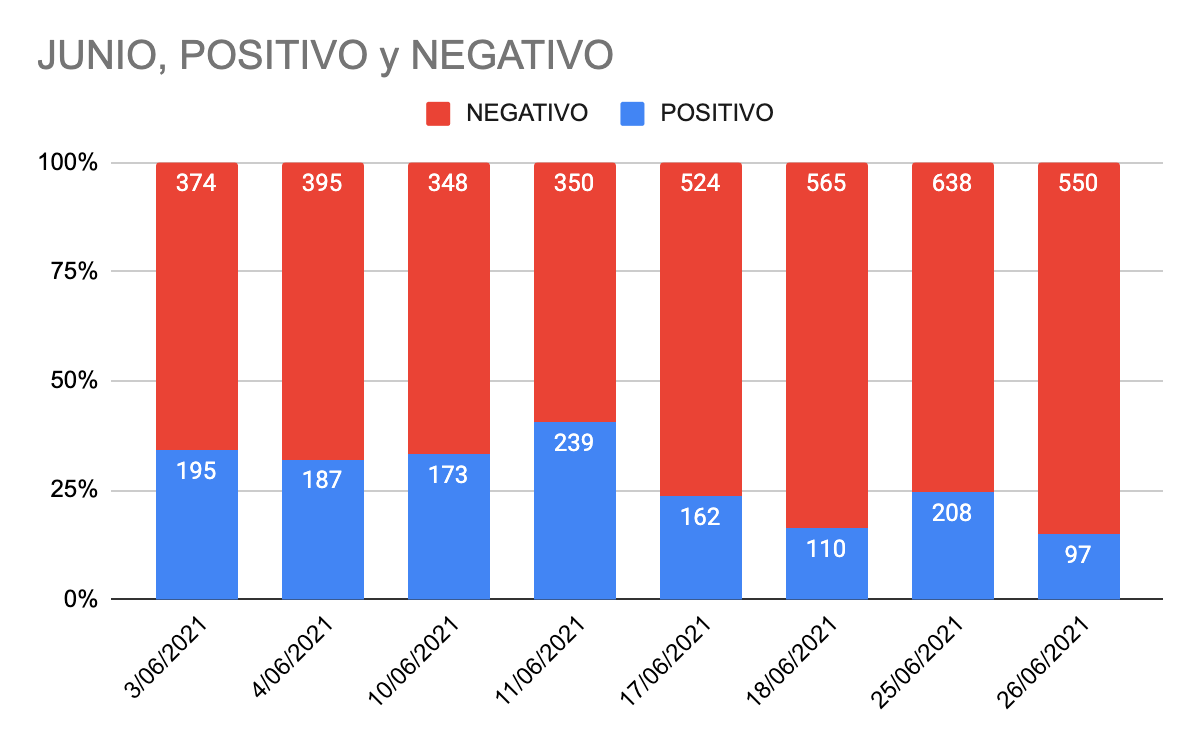 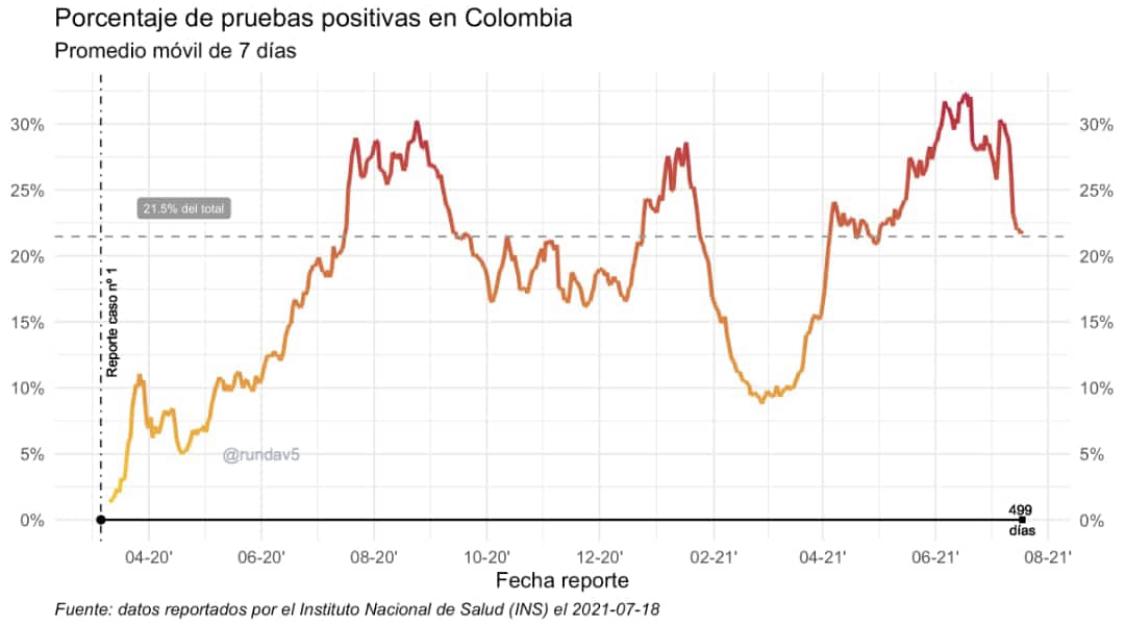 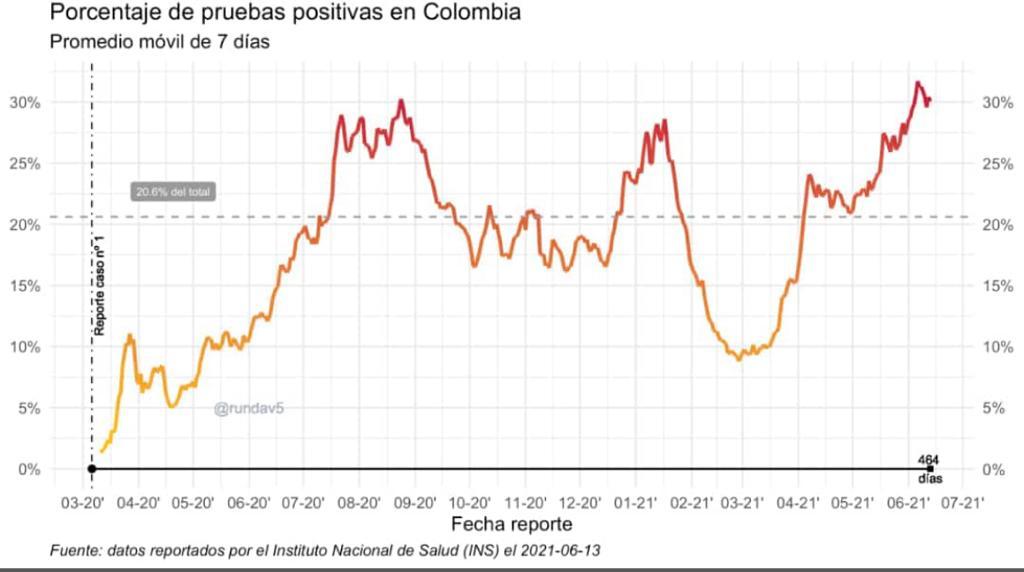 Has tenido contacto estrecho con casos positivos ?
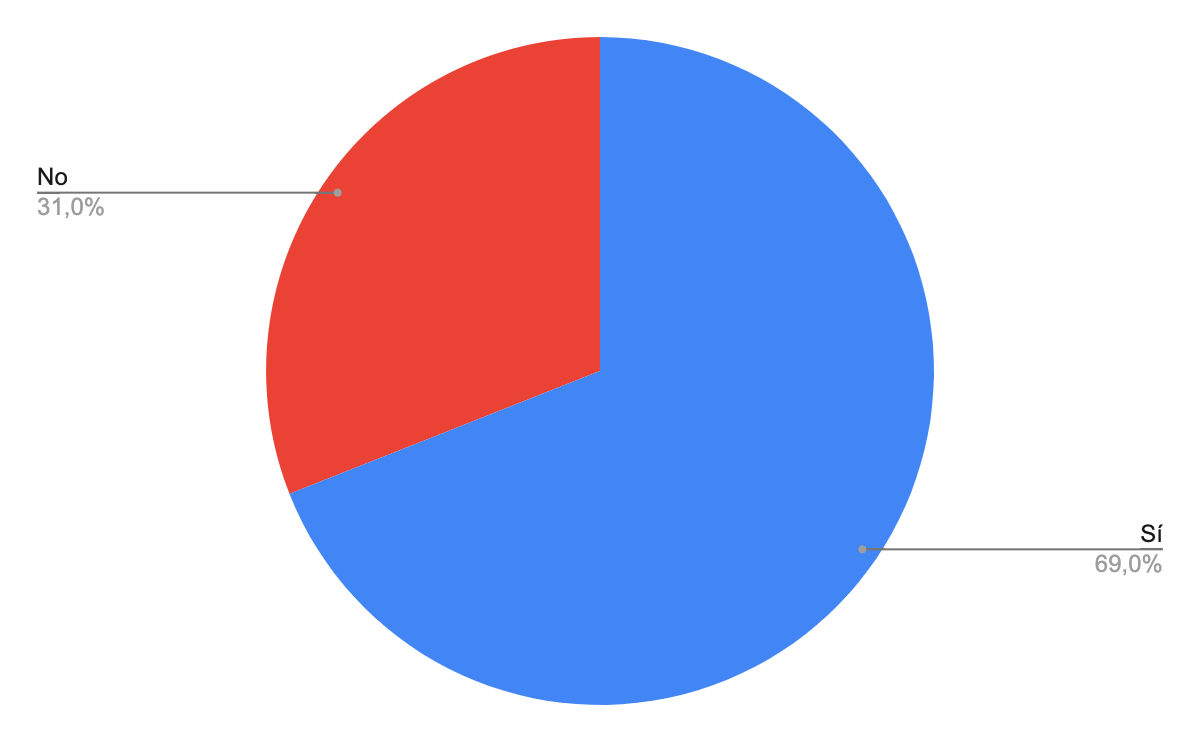